Explicit List-Decodable Codes with Optimal Ratefor Computationally Bounded Channels
Ronen Shaltiel and Jad Silbak 
University of Haifa
Towards Explicit Construction of Binary List Decodable Codes with Optimal Rate
The channel is an adversarial chosen function
Z’=C(Z)
Short list
Can we get an explicit code ?
Different families of Channels
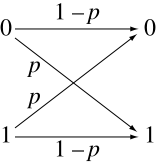 Computationally Bounded Channels
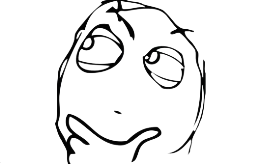 list-decodable against additive channels (nonuniform)
list-decodable against unbounded channels
The “optimal attack” on a list-decodable code can be performed by an additive channel.
Now what?
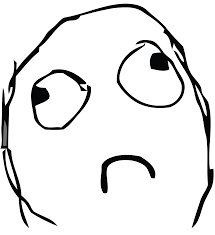 Guruswami and Smith [GS10] Stochastic Codes
Explicit Construction of Binary Stochastic List-Decodable Codes
“Essentially” All randomized channels studied in info-theory (e.g. BSC, Burst,…) are implementable in logspace
Preprocessing stage: (Enc,Dec) toss a shared randomness of poly length that is used for Encoding/Decoding (and is revealed to the channel)
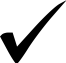 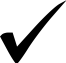 Theorem for circuit channels
Necessary with this approach. Might be possible with Crypto?
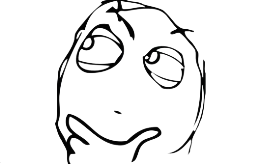 A weakness of this result is that Enc/Dec need to be stronger than the channel
Conservative assumption on the channel  complexity
Reduced efficiency
Theorem for online logspace channels
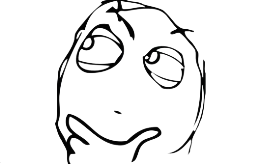 A weakness of this result is that Enc/Dec need to be stronger than the channel
Conservative assumption on the channel  complexity
Reduced efficiency
Theorem for online channels with fixed poly-time encoding/decoding
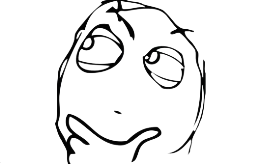 Overview of the Construction
We will start with describing codes for additive error
Ingredients
Permuting Against Additive Error
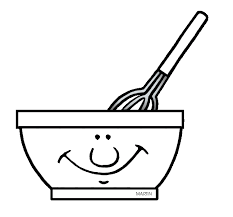 1
2
3
4
5
6
1
2
3
4
5
6
Code for BSC
Enc
1
m
0
m
0
m
1
m
0
0
Fixed error
Message
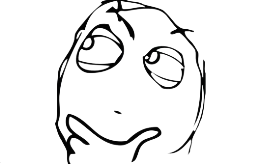 Codes against additive channels: (rough sketch)
Enc
1
1
2
2
3
3
4
4
5
5
6
6
7
7
8
8
9
9
10
10
11
11
12
12
13
13
14
14
15
15
Message
Permutation generator
11
6
10
11
6
10
14
14
9
9
15
15
5
5
7
7
8
8
4
4
12
12
2
3
2
3
13
13
1
1
Additive channels fix the error pattern in advance => Can’t wipe out the control information.
Sampler
Need to worry how the decoder finds the control information.
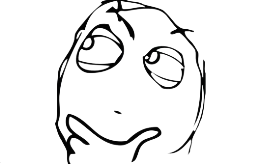 permuting & sampling
Codes for BSC channels
Codes against additive channels
Codes against bounded channels: (rough sketch)
Enc
1
1
2
2
3
3
4
4
5
5
6
6
7
7
8
8
9
9
10
10
11
11
12
12
13
13
14
14
15
15
Message
Permutation generator
PRG
~
~
~
~
~
~
~
~
~
~
~
~
~
~
~
11
6
10
14
9
15
5
7
8
4
12
2
3
13
1
What if the channel targets the control information?
The channel can inspect the data and find weaknesses
GS10: Let’s make the control info pseudorandom.
Sampler
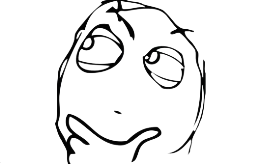 permuting & sampling
pseudo randomness
Codes for BSC channels
Codes against additive channels
Handling the Control Information
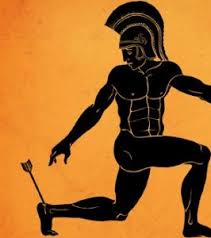 The problem: 
The control information is vulnerable!!
The channel can:
Induce “random error” and hit part of the control.       
The channel can try to identify the control information and wipe it out.
The channel can use information from the control to deal damage to the data part.
The channel can induce “false control information”.
Solution: Encode Control info with stochastic code that:
Produces a codeword that is pseudorandom from the point of view of the channel.
Can be (list)-decoded by the more powerful decoder.
Construction: Code concatenation (inner code is small).
Data info
Control
info
Pseudorandom Stochastic Inner Codes
With the relaxation (Weakly list decodable),
we can explicitly construct such codes.
New
Dfn
We are interested only in x
Weakly list decodable
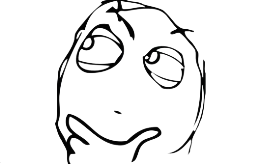 Inner code construction: the case of circuits
Gives the pseudorandom property
This means that G the PRG needs only a linear stretch
Gives the weakly list decodable property
Algebraic Geometric codes
Garcia and Stichtenoth [GS96]
X
X
[Speaker Notes: multiplied]
Inner Stochastic code for online space channels (new result)
[HLV]: k-wise independence + low (BSC type) noise fools online space.

PRG has small stretch (not a problem for us).

Our AG based construction produces a code with (required) k-wise independence property.

If we add low (BSC type) noise, we can still decode.

Crucially rely on: weakly list-decoding suffices.

Obtain both Pseudorandomness and list-decoding.

=> Inner stochastic code => overall stochastic code.
Overview
permuting & sampling
pseudo randomness
Codes against additive channels
[IW97] with standard assumption
[Nis92] unconditional
[Nis91]
Conclusions and Questions
Conclusions:
If we have an explicit stochastic code for the control information with the desirable properties then the overall constriction is full explicit. 
There is a conflict of “interest” between the decoding and the channel complexity (decoding must be stronger than the channel).
Questions: 
Can we resolve this conflict?
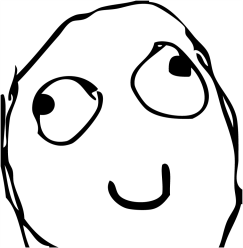 That’s it….
That’s it…